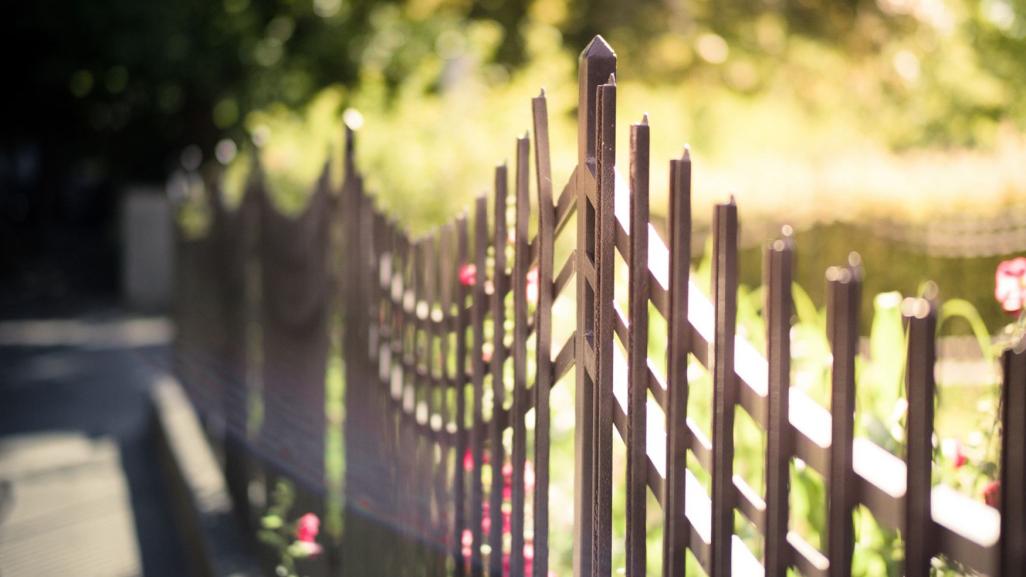 第一单元    东西方先哲
第1课　先师孔子
课标要求
了解孔子的生平、基本思想观点和政治主张，探讨孔子在中国以及世界思想史上的地位和影响。
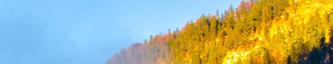 内容索引
自主学习 基础知识 —— 把握教材知识体系
史料实证 深化探究 —— 理解重要史料史论
反馈训练 随堂巩固 —— 会做题才是硬道理
自主学习     基础知识  
   —— 把握教材知识体系
一、孔子其人
1.出身：孔子是春秋时期鲁国陬邑(今山东曲阜东南)人；出身于没落贵族家庭。
2.求学活动：孔子从小勤奋好学，曾到宋国考察       ，到鲁国太庙考察周、鲁的         和典章制度，还向        乐官学习音乐。
3.教学活动：孔子30岁左右时，已博学多才，他收徒授业，开创了_____
____的先河。 
4.政治活动：孔子怀有远大的政治抱负，但他青年时代只做过管理_____和牛羊的小官。后来曾担任过鲁国的         。
殷礼
礼仪
齐国
私人
办学
仓库
司寇
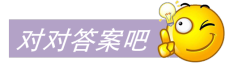 5.整理文化典籍：孔子晚年收集古代的文化典籍，整理成《诗》《书》《礼》《乐》《易》《春秋》六种典籍。其一生的主要言论被弟子们收集整理在《          》里。
论语
理解深化
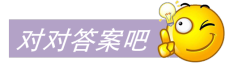 理解深化
孔子生活在宗法分封制日趋崩溃、奴隶社会不断瓦解的春秋时期，一生大致经历了幼年学礼、从政失败、周游列国、献身文教四个阶段。
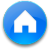 二、孔子思想
1.仁者爱人
(1)“仁”的含义：“仁”最基本的含义就是“      ”；但“仁”是一种有          的爱，由亲及疏，爱的程度是逐渐降低的。
(2)“忠恕”之道：孔子认为要实现“仁”，就要遵守“      ”之道，“忠恕”就是	             。
2.克己复礼
(1)“礼”是指         。
(2)为维护“礼”，提出“     ”的主张，只有“克己复礼”才能实现“仁”。
爱人
等差
忠恕
推己及人
周礼
正名
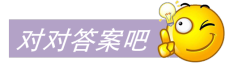 3.中庸之道：提出要遵循	       ，认为中庸是最高的品德。
4.教育思想
(1)提出了“	            ”“	          ”的教育思想。
(2)提出了启发式教学的原则，主张“			        ”。
中庸之道
因材施教
有教无类
不愤不启，不悱不发
重点精讲
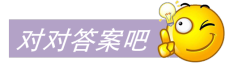 重点精讲
对中庸思想的认识
“中庸”的本意是“去其两端，取其中而用之”，也就是去除偏激，选择正确的道路。它体现的是端庄沉稳、守善持中的博大气魄和坚定信念。
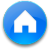 三、孔子思想的影响
1.对古代中国
(1)西汉武帝“		   	        ”后，儒家思想逐渐成为中国传统社会的主流思想。
(2)孔子被尊为	                ，其形象逐渐被神圣化。
2.对世界
(1)亚洲许多国家接受了儒家文化。儒家学说成为这些国家               的组成部分。
(2)18世纪后，儒学传到了        。对法、德等国思想发展起到了促进作用。
罢黜百家，独尊儒术
万世师表
传统文化
重点精讲
西欧
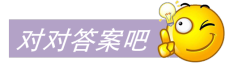 重点精讲
孔子思想的地位及对后世的影响
(1)地位：孔子是我国历史上影响最大的大思想家、大教育家。孔子所开创的儒家文化是中华民族的主流文化，也是东方文化的代表。
(2)孔子的思想超越了国界和时空，成为人类的共同精神资源。孔子思想的现实意义日渐得到国际社会的公认，其注重人格、注重利他、注重和谐的东方品格和释放着和平信息的人文关怀精神，对于构建和谐社会、促进世界和平等将提供重要的思想启示。孔子不仅属于中国，亦属于全人类。
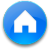 知识图示
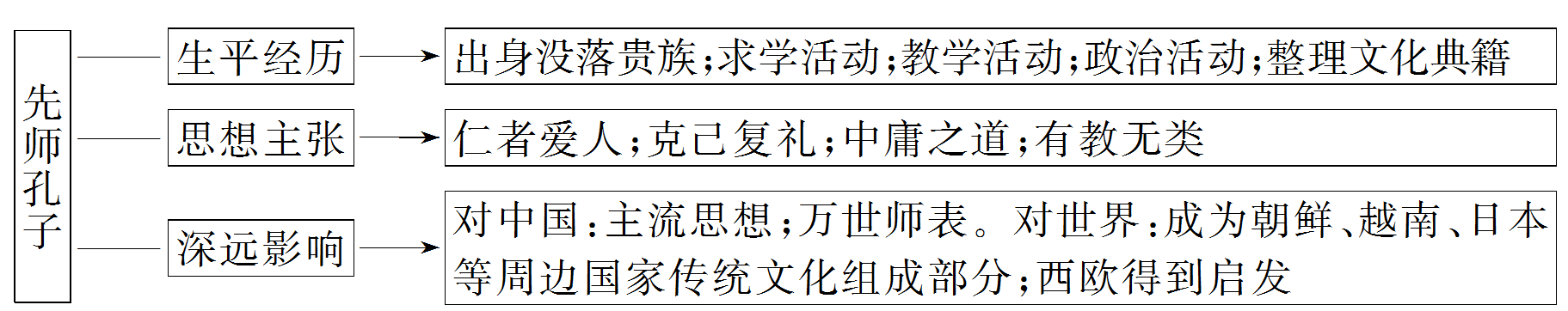 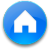 史料实证     深化探究  
    —— 理解重要史料史论
主题一　孔子其人
史料一
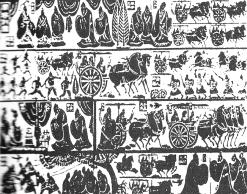 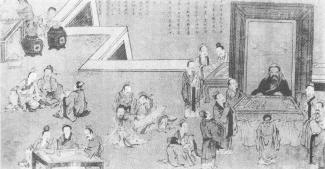 图一　孔子周游列国
图二　孔子不仕，退修诗书
史料二　孔子是这样概括自己的一生的：“吾十有五而志于学，三十而立，四十而不惑，五十而知天命，六十而耳顺，七十而从心所欲，不踰矩。”
问题思考
(1)孔子周游列国，晚年献身文教体现的共同追求是什么？
提示　实现传承礼乐文化、恢复礼治社会的政治理想。
提示
(2)这段话反映了孔子怎样的人性品德，自己有何感想？
提示　这段名言反映了孔子志向专一，执著探索，艰苦奋斗，在学业和做人上不断完善自己。对我们今天立志成才，实现人生的自我价值有着深刻的启迪。
提示
主题二　孔子的政治与教育思想
探究点1　孔子的政治思想与主张
史料　颜渊问仁
“子曰：‘克己复礼为仁。一曰克己复礼，天下归仁焉。为仁由己，而由人乎哉？’颜渊曰：‘请问其目。’子曰：‘非礼勿视，非礼勿听，非礼勿言，非礼勿动。’颜渊曰：‘回虽不敏，请事斯语矣。’”
——《论语·颜渊》
问题思考
上述史料表明孔子是怎样看待“仁”和“礼”的关系的？
提示　“仁”和“礼”是相辅相成、不可分割的；只有“克己复礼”，才能实现“仁”。
提示
探究点2　孔子的教育思想
史料　孔子聚徒讲学，弟子三千。其中不少学子“贫且贱”，没有社会地位。
问题思考
史料反映了孔子的什么教育主张？结合所学知识，说明孔子的教育主张和实践给当时的教育格局带来了怎样的变化？
提示　“有教无类”的教育主张。打破了奴隶社会“学在官府”，贵族垄断文化教育的格局，把教育对象扩大到平民子弟。
提示
主题三　孔子思想的影响
史料　孔子之道，远传于四域之外，东经朝鲜，波及日本。南则风靡于安南……孔子之道，又流行于欧美。英、法、德、美、意、奥之学者，热心研究孔子者，岁炽日烈……就全世界观之，《论语》之价值，已与《新约全书》竞胜。		  ——日本学者儿岛献吉郎《诸子百家》
问题思考
综合史料，探究“孔子之道”在人类文明进程中的地位。
提示　逐渐成为中国传统文化的重要组成部分，其博大精深的文化品格具有世界性影响。
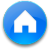 提示
反馈训练 	  随堂巩固  
—— 会做题才是硬道理
1.孔子总结人生时曾说：“吾十有五而志于学，三十而立，四十而不惑，五十而知天命，六十而耳顺，七十而从心而欲，不逾矩。”在孔子七十岁时，他主要
A.热衷于从事政治
B.专门研读六艺
C.专心从事教育和整理古典文献
D.成为靠传播周礼为生的儒者
√
解析　孔子68岁时回到鲁国，专心致志从事教育，整理古典文献。
1
2
3
4
5
6
解析
答案
2.《论语·乡党篇》记载：一次孔子家马厩失火，孔子退朝，问“伤人乎？”不问马。孔子关心人而不关心马，这主要体现了
A.孔子主张平等对待下人
B.春秋时奴隶地位提高
C.孔子“仁”的主张
D.孔子反对等级差别
√
解析　材料表明孔子体贴他人，注重调整人际关系，通过体察民情稳定社会秩序。孔子强调“礼”，维护等级秩序，A、B、D项与此相反。
1
2
3
4
5
6
解析
答案
3.孔子看到鲁国季氏用了天子的乐舞，便愤然谴责道：“是可忍，孰不可忍！”这则材料反映出孔子的思想之一是
A.仁者爱人  			B.忠恕之道
C.克己复礼  			D.中庸之道
√
解析　孔子认为每个等级都应该有自己的礼仪规范，不能乱了规矩。所以才说：必须克制自己的欲望以恢复维护周礼。
1
2
3
4
5
6
解析
答案
4.孔子教育思想中，对推动我国古代文化教育事业贡献最大的是
A.“有教无类”的办学思想
B.“因材施教”的教学方法
C.“知之为知之，不知为不知”的学习态度
D.“温故而知新”的学习方法
√
解析　孔子以前，“学在官府”。孔子的时代，社会的政治经济和文化教育都在下移，这就为私人办学提供了机会。在教育的对象问题上，孔子明确提出了“有教无类”的思想。它的实施扩大了教育的社会基础和人才来源，对于全体社会成员素质的提高无疑起到了积极的推动作用。因此，孔子“有教无类”的思想在教育发展史上具有划时代的意义。
1
2
3
4
5
6
解析
答案
5.联合国教科文组织的世界教师节、马来西亚的教师节以及中国台湾和香港特别行政区的教师节，都定在孔子诞辰日9月28日。这一现象的出现说明
A.孔子的教育思想是世界上最科学、最先进的
B.孔子创立的儒家学说得到世界各国的普遍推崇
C.中国的国际地位大大提高
D.孔子作为教师形象的代表已得到许多国家和地区的认可
√
解析　孔子是中国古代著名的教育家，其教育思想影响广泛，逐渐扩展到全世界。材料中的描述表明孔子作为人类文明史上典型的教师形象，被广泛接受。
1
2
3
4
5
6
解析
答案
6.阅读下面材料：
“非礼勿视，非礼勿听，非礼勿言，非礼勿动。”   ——《论语·颜渊》
“人而不仁，如礼何？人而不仁，如乐何？”       ——《论语·八佾》
“道之以政，齐之以刑，民免而无耻；道之以德，齐之以礼，有耻且格。”						      ——《论语·为政》
“君子和而不同，小人同而不和。”		    ——《论语·子路》
请回答：
(1)概括孔子上述言论反映出他怎样的政治主张？
答案　重视礼，强调仁，主张以德和礼治理社会，以中庸思想协调礼和仁的关系，实现社会的和谐完美。
1
2
3
4
5
6
解析
答案
解析　所给材料体现了孔子仁、礼和中庸思想，是孔子创立的儒学思想的核心内容。孔子这些思想是鉴于春秋社会变革时期矛盾激化、人际关系紧张的社会现实，为匡正社会秩序而提出的。
1
2
3
4
5
6
(2)结合社会历史背景，分析孔子提出这些主张的原因和目的。
答案　春秋时期“礼崩乐坏”，奴隶制的社会秩序受到猛烈冲击，新旧社会势力矛盾激化，人际关系紧张。孔子主张“克己复礼”，恢复周礼的权威，改变天下大乱的局面，重建奴隶制的社会秩序。但政治实践又使孔子认识到，形式上的礼乐必须以仁德为根基，礼和仁必须结合起来，并以中庸之道协调礼和仁的关系，达到完美与和谐。
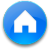 1
2
3
4
5
6
答案
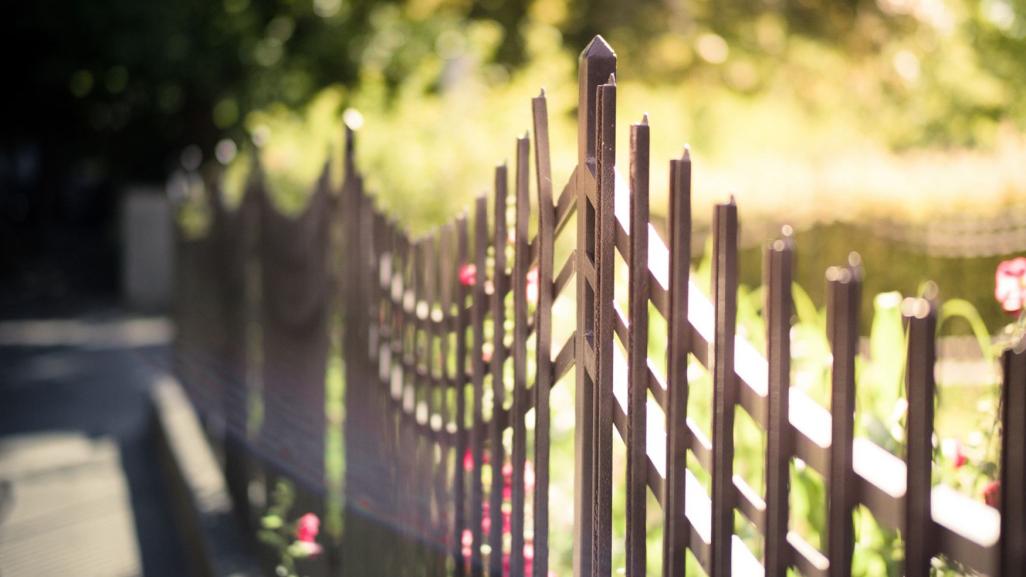 本课结束